Необходимо ли е да изучавам информационни технологии?!
Компютърна система и информационни технологии
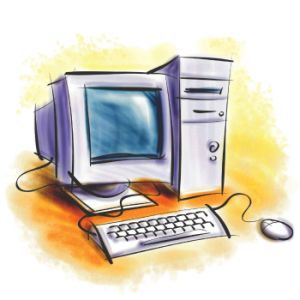 Въведение в информационните технологии и компютърните системи. Диалог на потребителите с компютърни приложения
1. Какво е информация
Информация е съвкупност от  сведения за реални или въображаеми обекти, процеси и явления в заобикалящата ни среда.
Информацията можете да представите чрез:
текст – букви, цифри и други специални знаци;
звук – разговор, музика;
картинка – графично изображение;
видео изображение;
жестове.
2. Основни информационни дейности
Събиране на 
информация
Обработване на информация
Съхраняване на информация
Разпространяване на информация
3. Информатика
Информатиката е наука, която изучав начините  и средствата за описание и автоматично изпълняване на информационните дейности.
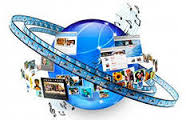 4. Компютър
Компютърът е машина, с която автоматизирано се изпълняват основните информационни дейности. Компютърната система включва системен блок и допълнителни устройства, свързани към него (периферни устройства).
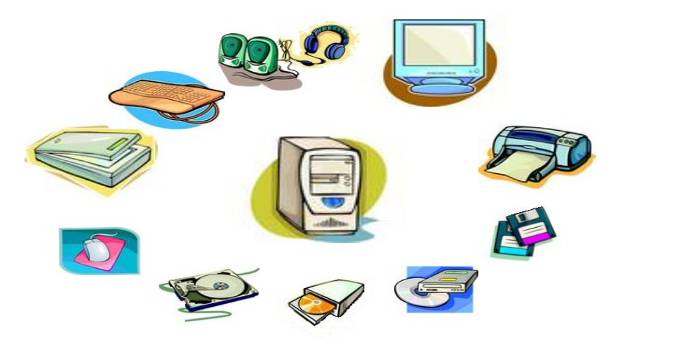 5. Системен блок
Системен блок – техническо устройство, чрез което се съхранява и  обработва информация!
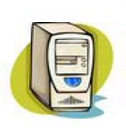 6. Входни, изходни и входно-изходни устройства.
Изпълняват дейностите по събиране и разпространяване на информация.
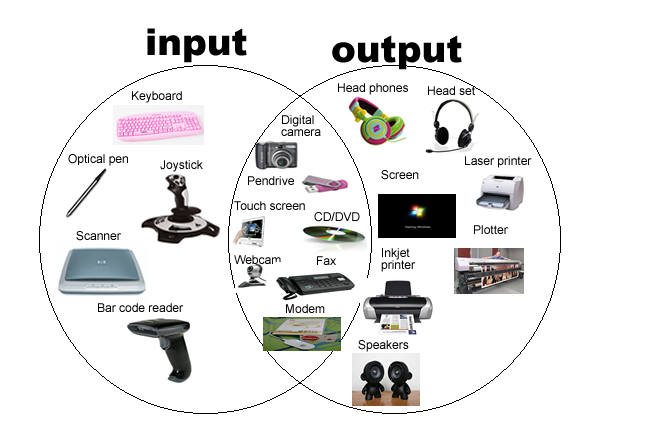 hardware
7. Клавиатура
Клавиатура – чрез нея се въвеждат цифри, букви и специални знаци. 
Клавишите на клавиатурата са разпределени в няколко групи:
 букви – латински и български;
 цифри;
 функционални клавиши;
 управляващи клавиши.
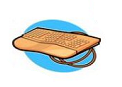 8. Мишка
Мишка –  с нея посочваме и избираме желаните обекти, като натискаме ляв или десен бутон. Средния бутон служи за превъртане.
Основни действия на мишката, чрез които се осъществява диалог с компютъра:
 посочване;
 щракване;
 двойно щракване;
 влачене.
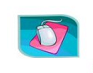 9.  Монитор
Монитор – изходно устройство за извеждане на  текст, графични и видеоизображения!
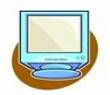 10. Принтер
Принтер – изходно устройство за отпечатване на текстова и графична информация върху хартия!
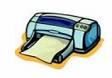 11. Скенер
Скенер – входно устройство за  въвеждане на графична информация!
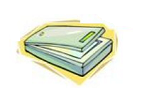 12.  Сензорен екран
Входно-изходно устройство, при който информацията се въвежда чрез докосване, но се извежда по стандартния начин.
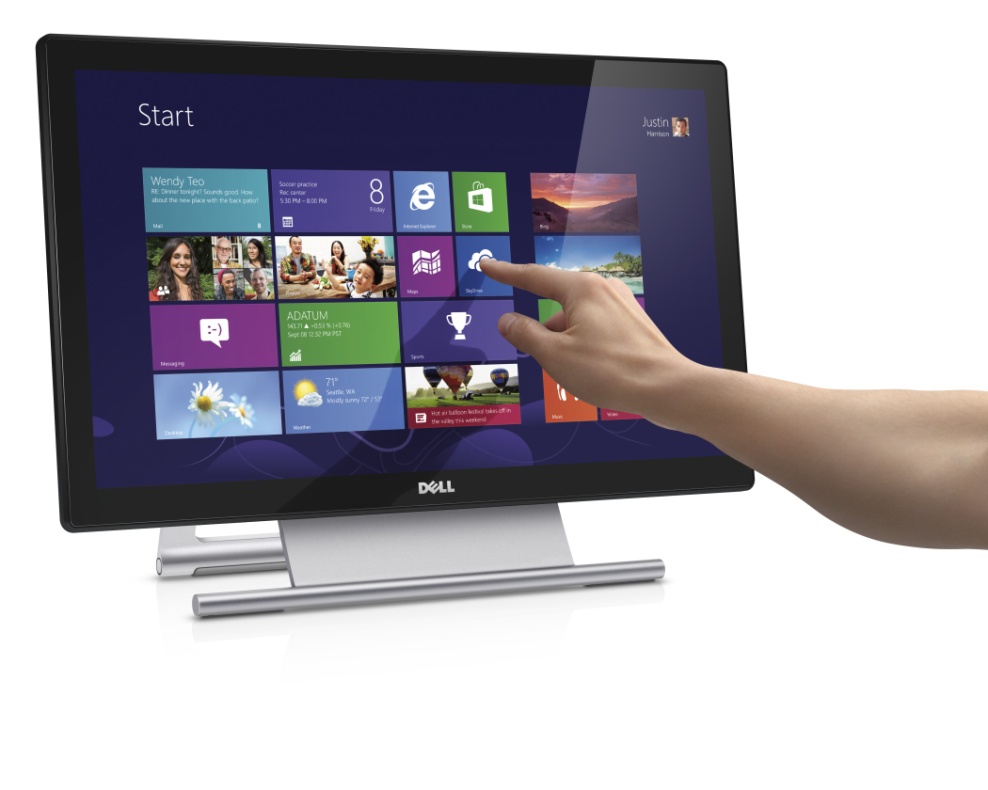 13. Дигитално устройство
Устройство, в което има вграден компютър.
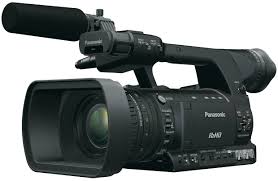 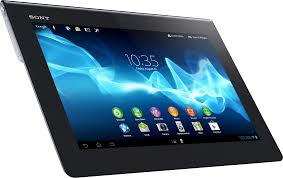 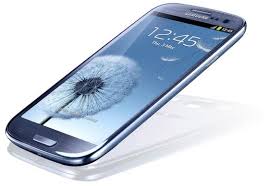 14. Компютърна програма
Последователност от команди, написани на език, който компютърът разбира ;
Софтуер – компютърните програми, заедно с указанията за тях.
15. Компютърна система
Хардуер – апаратната част на компютъра;
Софтуер – програмно осигуряване.
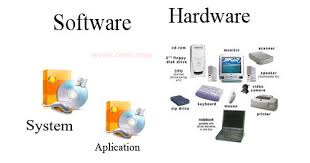 16. Информационни технологии
Технология – последователност от операции и дейности за създаване на даден продукт;
ИТ – практическото приложение на информатиката.
17. Потребителски интерфейс
Операционна система Windows;
Графичен потребителски интерфейс (ГПИ);
Прозорци и икони;
Работен плот (Desktop) и основните му елементи;
Стартиране на програма;
Приключване на работа с компютър.
Необходимо ли е да изучавам информационни технологии?!
Днес навлязох в света на Информационните технологии, който ми се стори толкова необятен, какво ли ще науча другия час?
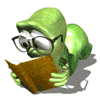